15 May 2023
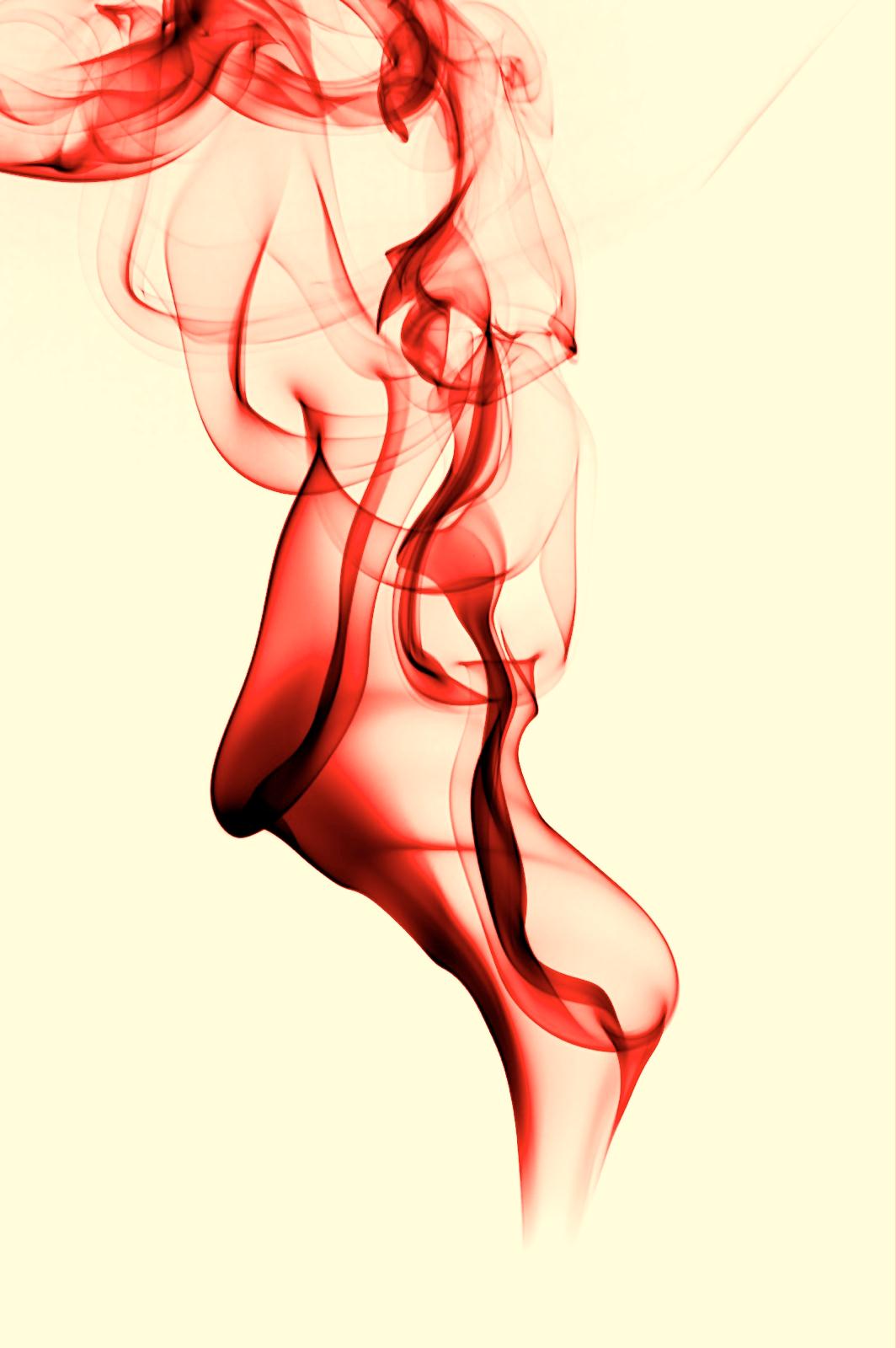 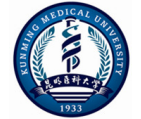 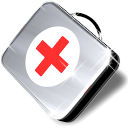 OVERSEAS
STUDENTS
昆明医科大学
Kunming Medical University
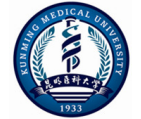 昆明医科大学  Kunming Medical University
three campuses covering nearly 244 acres of land having 3 campus
呈贡校区 Chenggong Campus
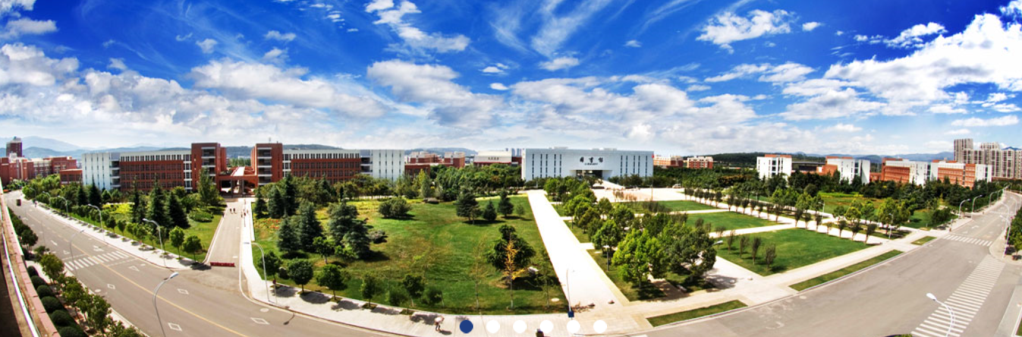 平政校区
Pingzheng Campus
人民西路校区
West Renmin Road Campus
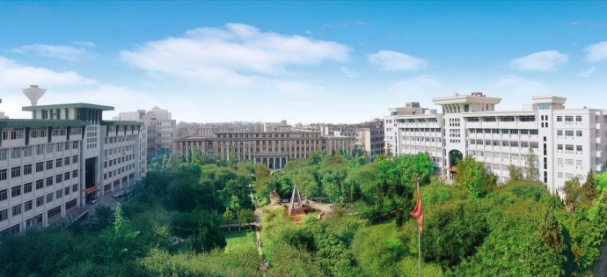 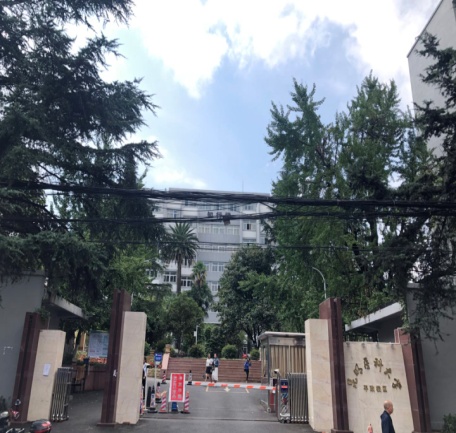 KUNMING MEDICAL UNIVERSITY
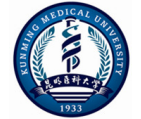 昆明医科大学  Kunming Medical University
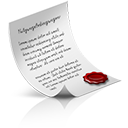 18 Academic Units
Foreign Languages Department
外语部
研究生院
Graduate School
Sports Department
School of Basic Medical Sciences
体育部
基础医学院
International Education School
School of Public Health
国际教育学院
公共卫生学院
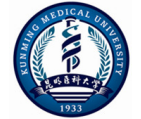 School of Forensic Medicine
School of 
Continuing Education
继续教育学院
法医学院
School of 
Pharmaceutical Sciences
The First School of 
Clinical Medicine
第一临床学院
药学院
School of 
Nursing
The Second School of 
Clinical Medicine
第二临床学院
护理学院
School of Rehabilitation
School of Clinical Oncology
康复学院
临床肿瘤学院
School of 
Stomatology
School of Humanities 
and Social Science
口腔医学院
人文与管理学院
School of Marxism
海源学院
Haiyuan College
马克思主义学院
KUNMING MEDICAL UNIVERSITY
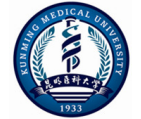 昆明医科大学  Kunming Medical University
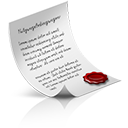 14 Research, Teaching, and Service Units
教学质量监控与评估中心
（高教研究所）
University Editorial Department
Teaching Quality Monitoring 
& Evaluation Center
学报编辑部
Biomedical engineering Research Institute
生物医学工程研究院
档案馆
Archive Center
School Hospital
Technology Achievement 
Incubation Centre
 (technology transference centre)
科技成果孵化中心
（技术转移中心）
校医院
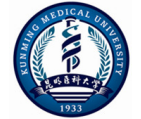 Clinical Skill Centre
Management Committee of Pingzheng Campus
临床技能中心
平政校区管委会
Management Committee of Jingguan Campus
实验动物学部
（云南省实验动物管理办公室）
Laboratory Animal Department
经管办学点管委会
图书馆
Library
Asset Management Co., Ltd
资产经营有限责任公司
Logistics Service Development Centre
Modern Education Technology Centre
现代教育技术中心
后勤服务发展中心
KUNMING MEDICAL UNIVERSITY
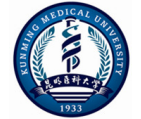 昆明医科大学  Kunming Medical University
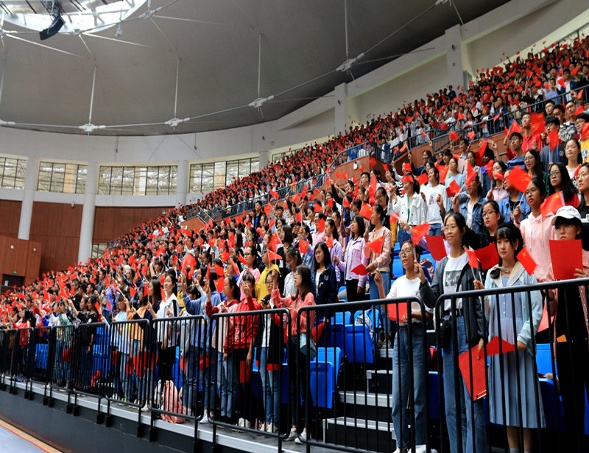 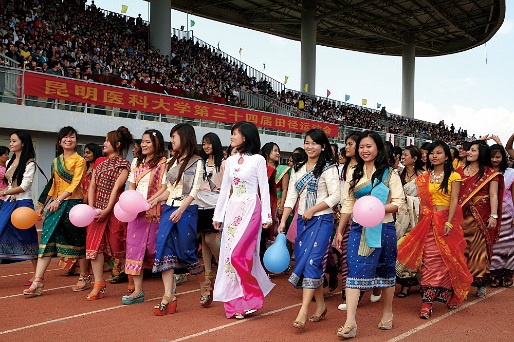 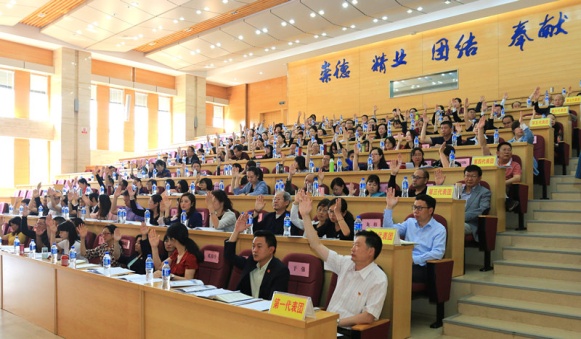 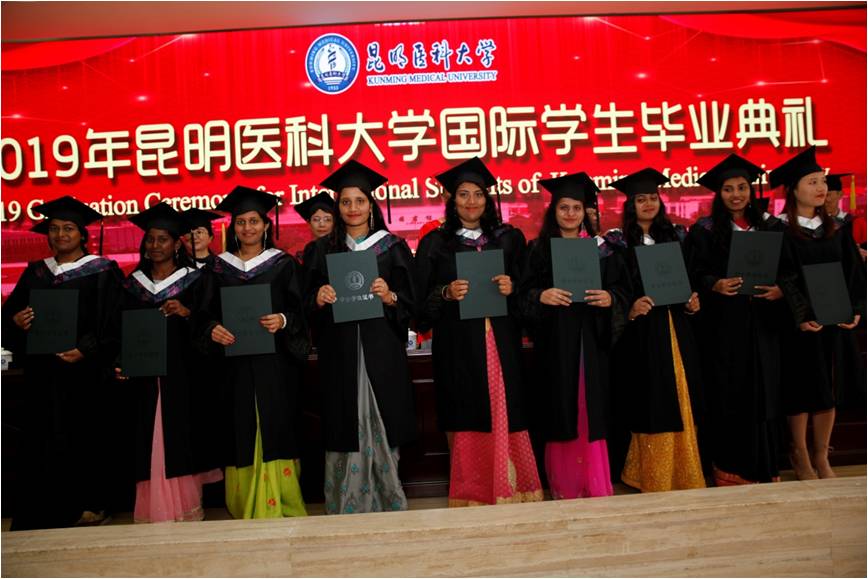 536 
doctors
4,396 
postgraduates
There are 20,702 
full-time students
15,268 undergraduates 
and 470 international students.
KUNMING MEDICAL UNIVERSITY
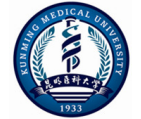 昆明医科大学  Kunming Medical University
There are 6,732 staff working in Kunming medical university, among which 
1616 working in campus and 5116 working in affiliated hospitals.
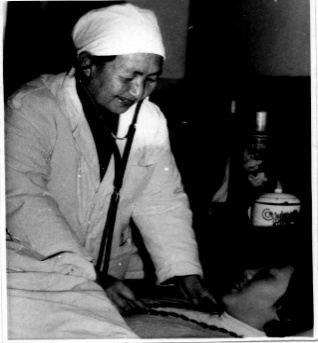 无语良师
——李秉权教授
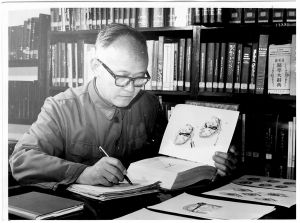 悬壶济世，大葬于心
——胡素秋教授
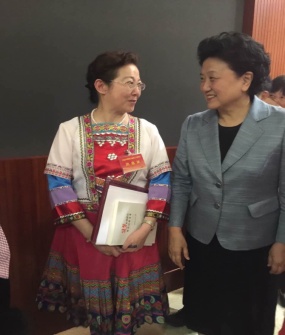 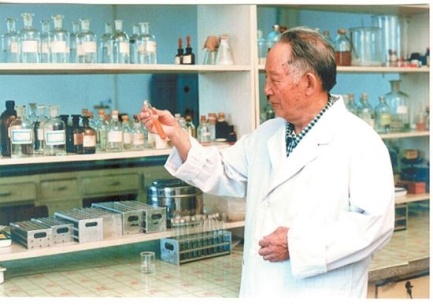 全国教书育人十大楷模
  ——何黎教授
云南省首届“兴滇人才奖”专
业技术奖获得者——蓝瑚教授
KUNMING MEDICAL UNIVERSITY
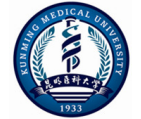 昆明医科大学  Kunming Medical University
TOP 1%
ESI
生物学与生物化学
临床医学
神经科学与行为
药理学与毒理学
Clinical
Medicine
Pharmacology & Toxicology
Neuroscience 
& Behaviour
Biology &
Biochemistry
KUNMING MEDICAL UNIVERSITY
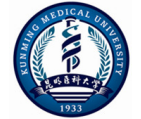 昆明医科大学  Kunming Medical University
•First batch to enroll MBBS
•Ranked in 1% of global ESI
•Passed the quality certification 
of overseas students’ education
•Passed the professional certification
• Professionalism
• Knowledge
• Clinical Practice
MBBS
KUNMING MEDICAL UNIVERSITY
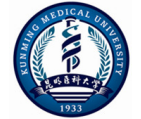 昆明医科大学  Kunming Medical University
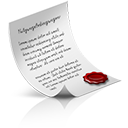 Courses of MBBS
PATHOLOGY
FORENSIC 
MEDICINE
SURGERY
Clinical Skills
ANATOMY
Internal Medicine
PEDIATRICS
OBSTETRICS & GYNECOLOGY
KUNMING MEDICAL UNIVERSITY
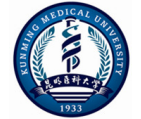 昆明医科大学  Kunming Medical University
Tuition Fees of  Studying in KMU
KUNMING MEDICAL UNIVERSITY
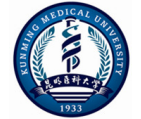 昆明医科大学  Kunming Medical University
Other Fees of  Studying in KMU
KUNMING MEDICAL UNIVERSITY
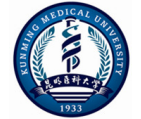 昆明医科大学  Kunming Medical University
CSC Scholarship
(Full Scholarship)
► Full-time Master & Doctoral Degree Programs in English or Chinese medium
► Full-time Bachelor’s Degree Programs in Chinese medium
UNIVERSITY
PROVINCIAL
CSC
Yunnan Provincial Scholarship
(Full Scholarship)
University Scholarship
(Part Scholarship)
► Full-time Bachelor’s Degree Programs in Chinese medium
► Full-time Bachelor’s, Master’s and Doctoral Degree Students
KUNMING MEDICAL UNIVERSITY
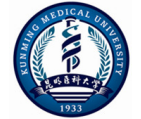 昆明医科大学  Kunming Medical University
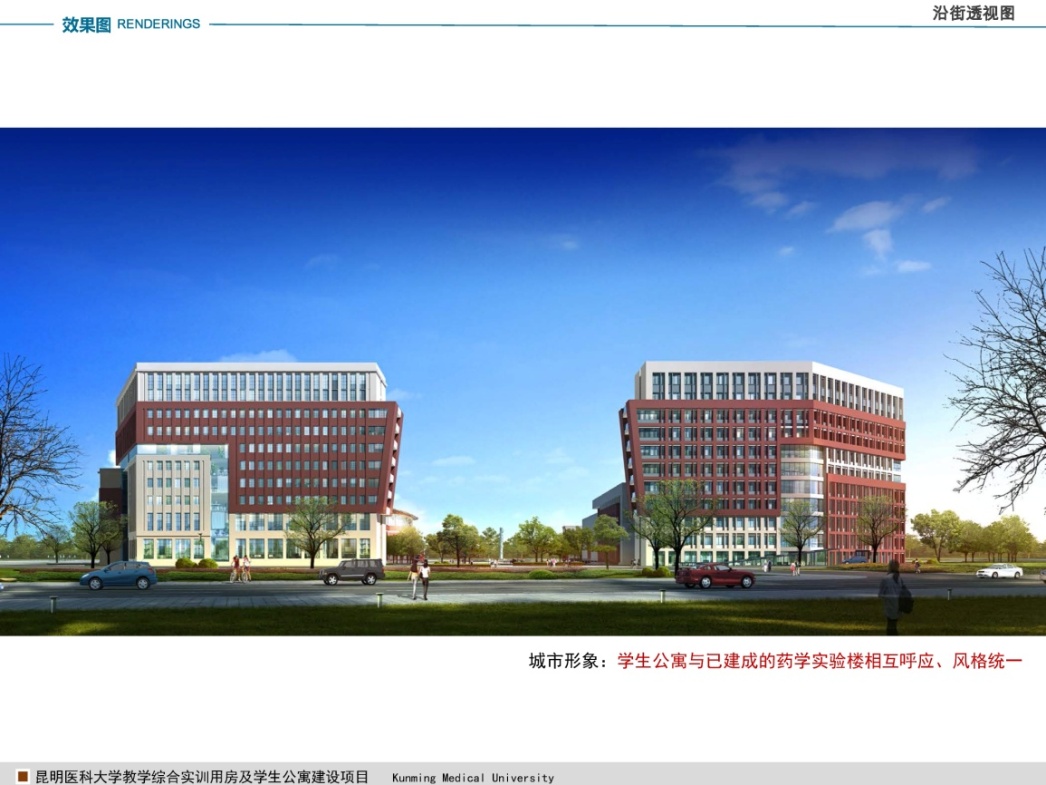 Strengthen the construction 
and renovation of the new and 
old campuses, and expand the 
teaching space in the later period
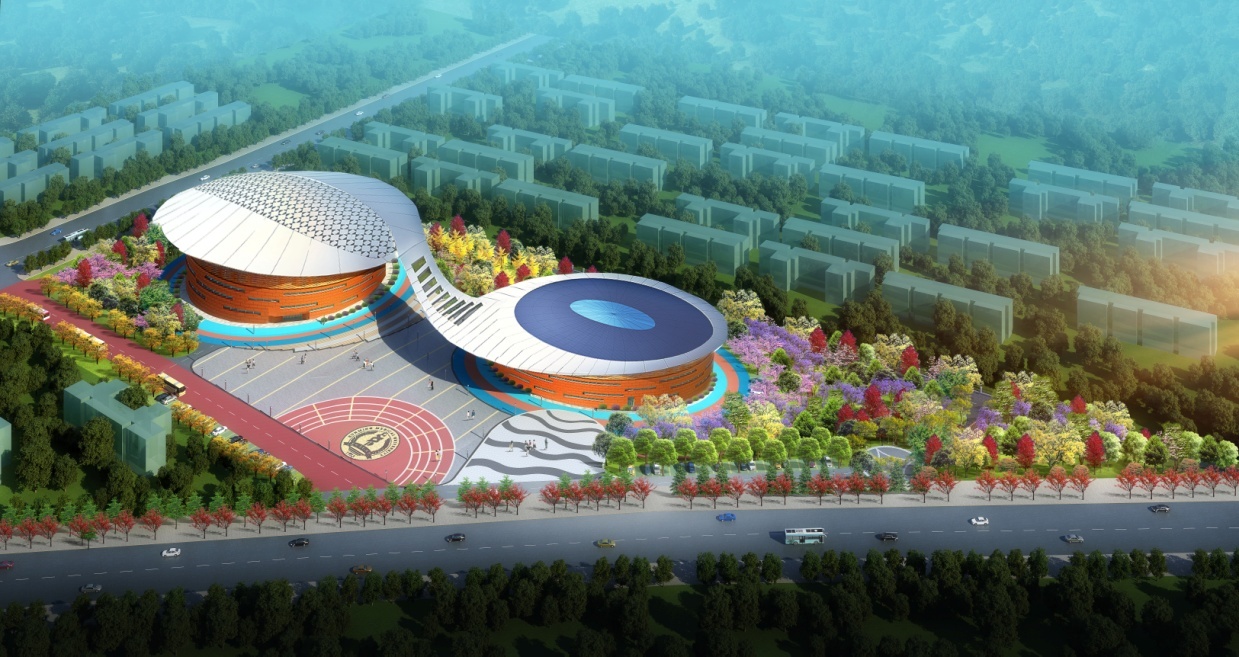 Improve the conditions for studying and optimize teaching resources
Accelerate the construction of green and smart campuses and improve 
     management services
KUNMING MEDICAL UNIVERSITY
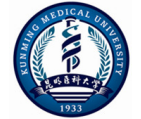 昆明医科大学  Kunming Medical University
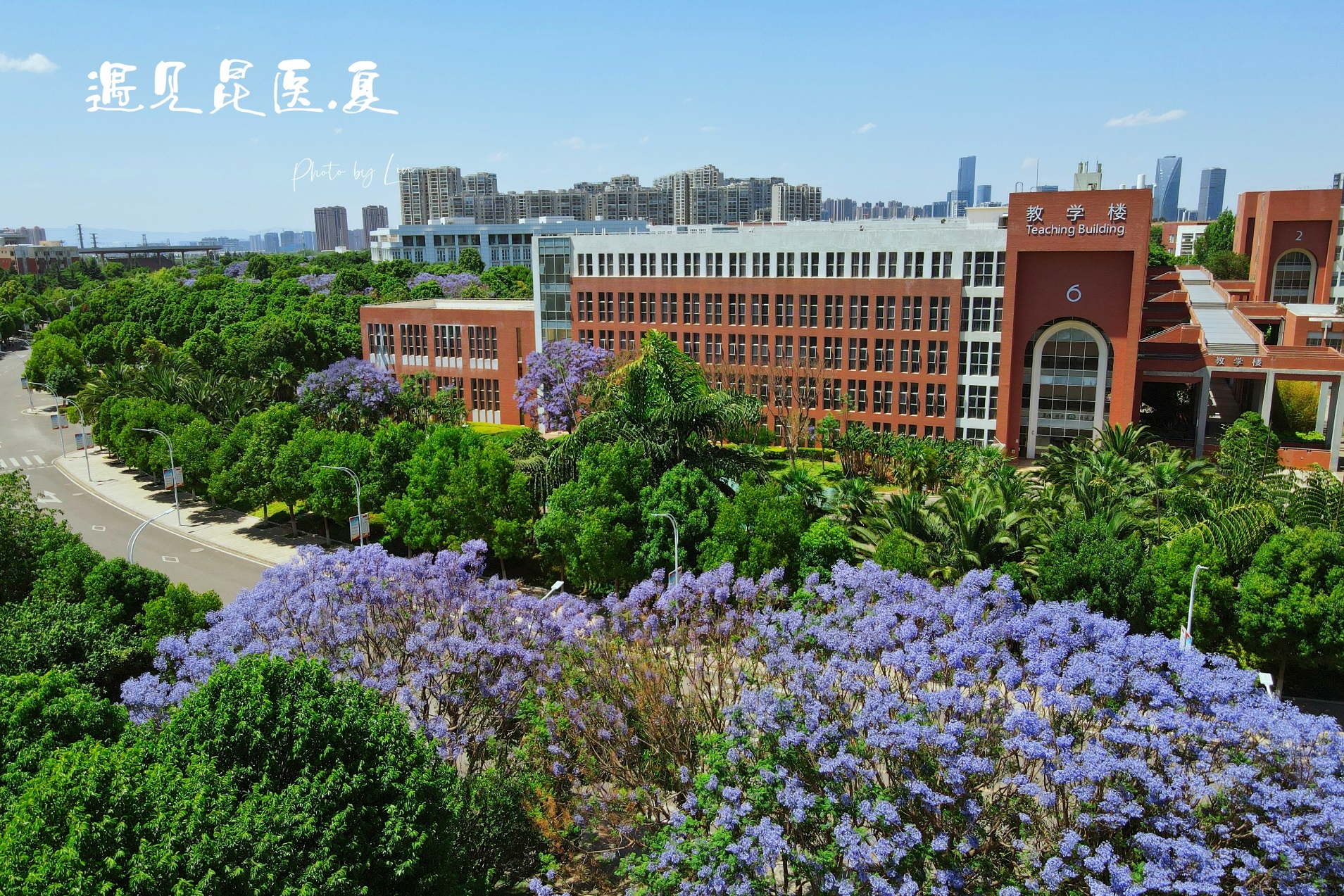 KUNMING MEDICAL UNIVERSITY
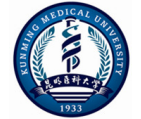 昆明医科大学  Kunming Medical University
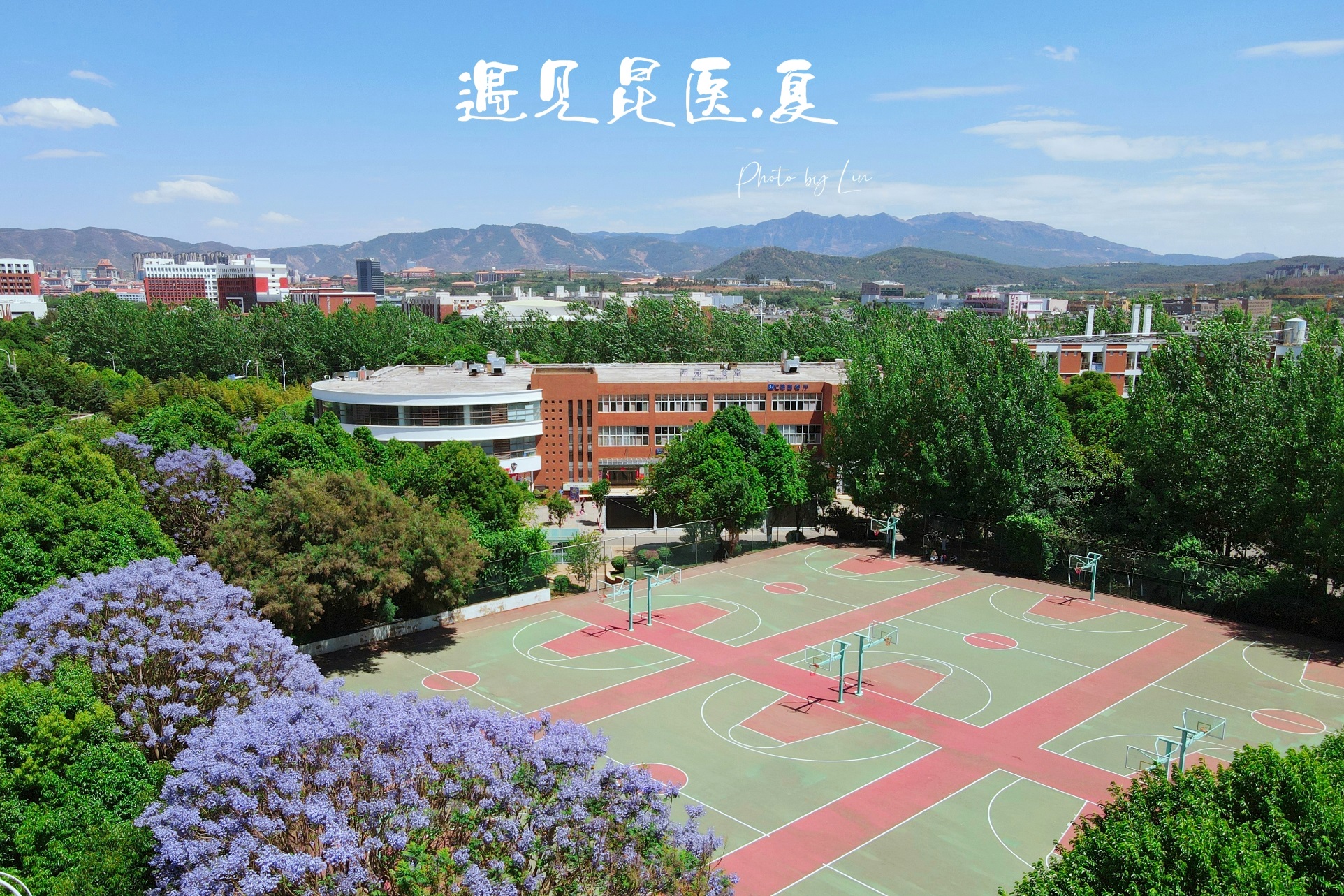 KUNMING MEDICAL UNIVERSITY
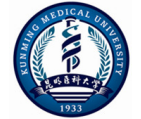 昆明医科大学  Kunming Medical University
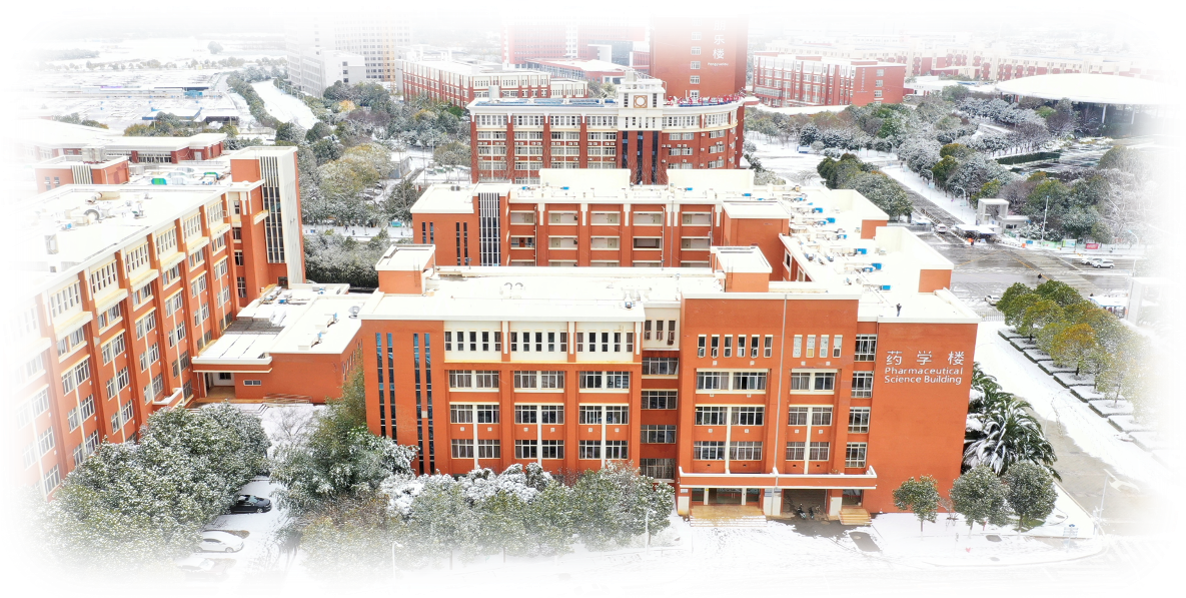 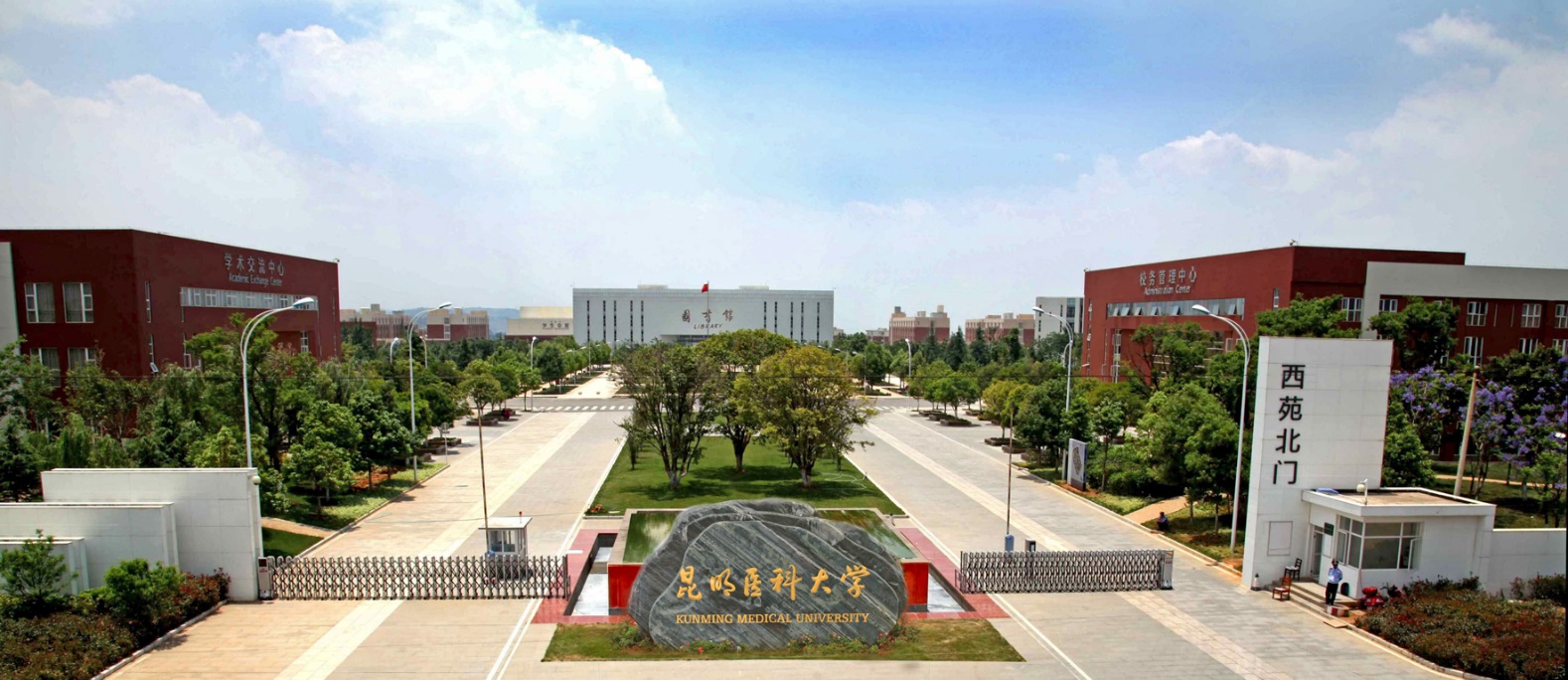 KUNMING MEDICAL UNIVERSITY
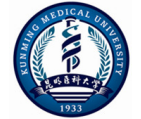 昆明医科大学  Kunming Medical University
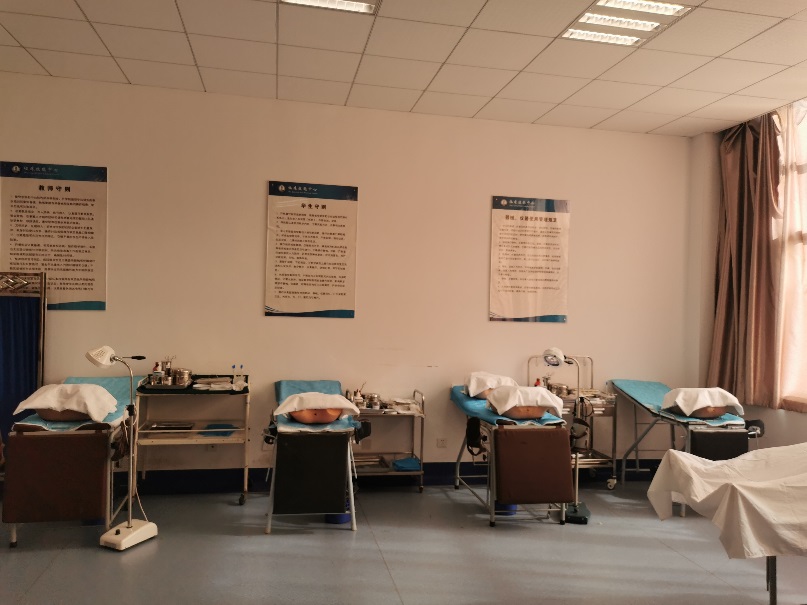 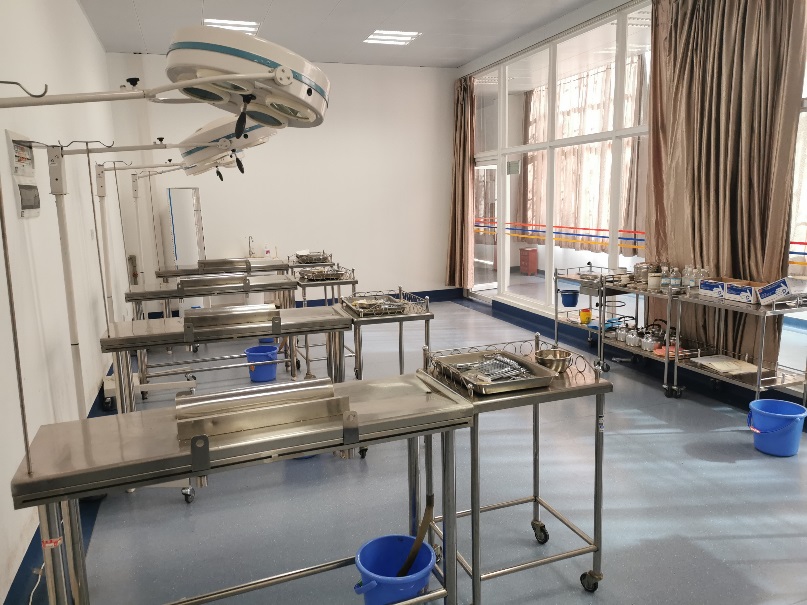 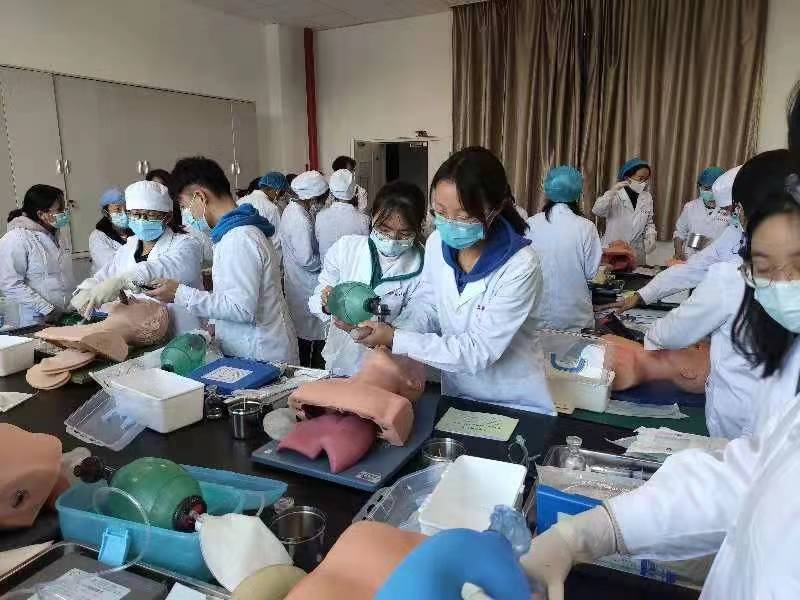 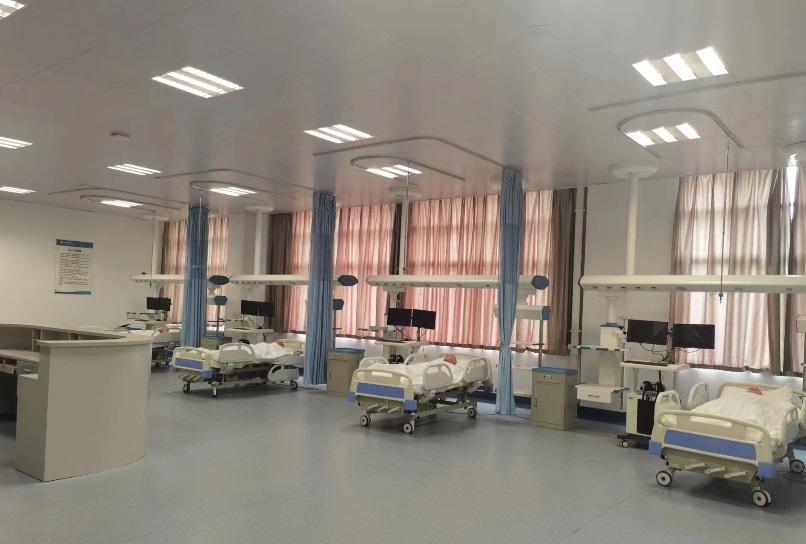 KUNMING MEDICAL UNIVERSITY
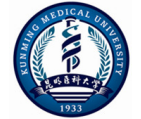 昆明医科大学  Kunming Medical University
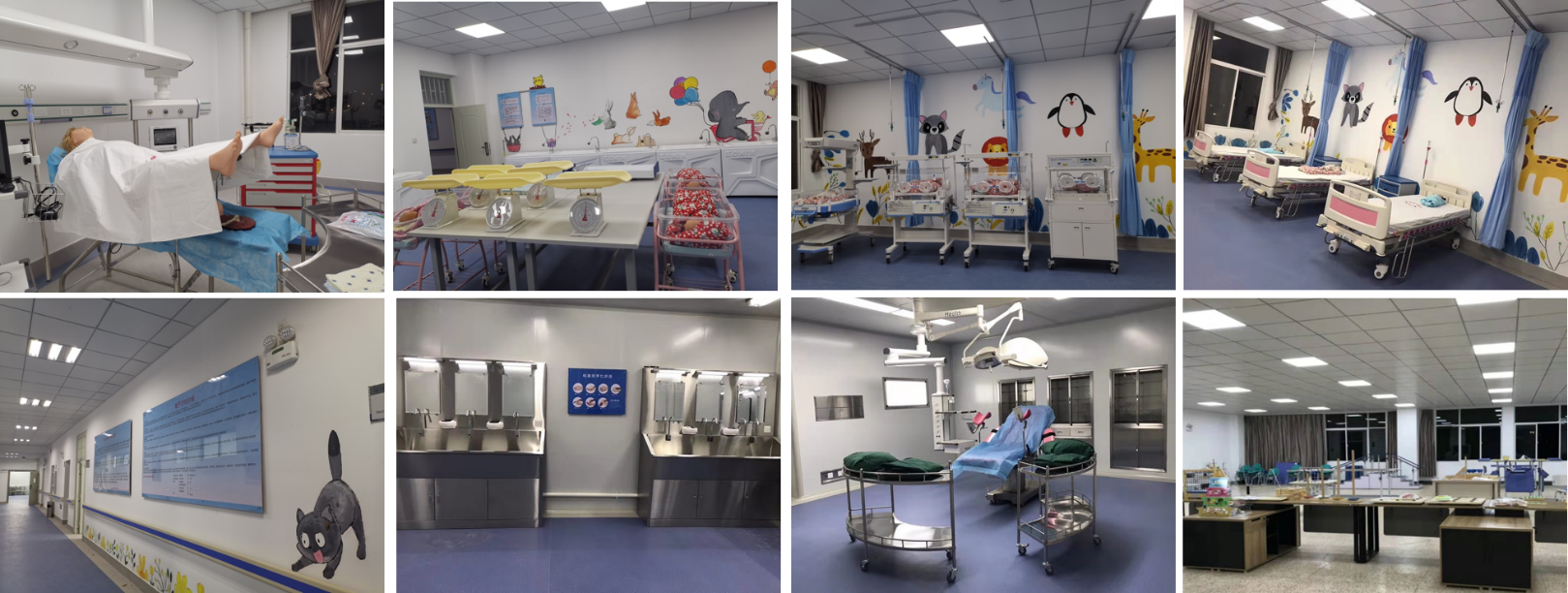 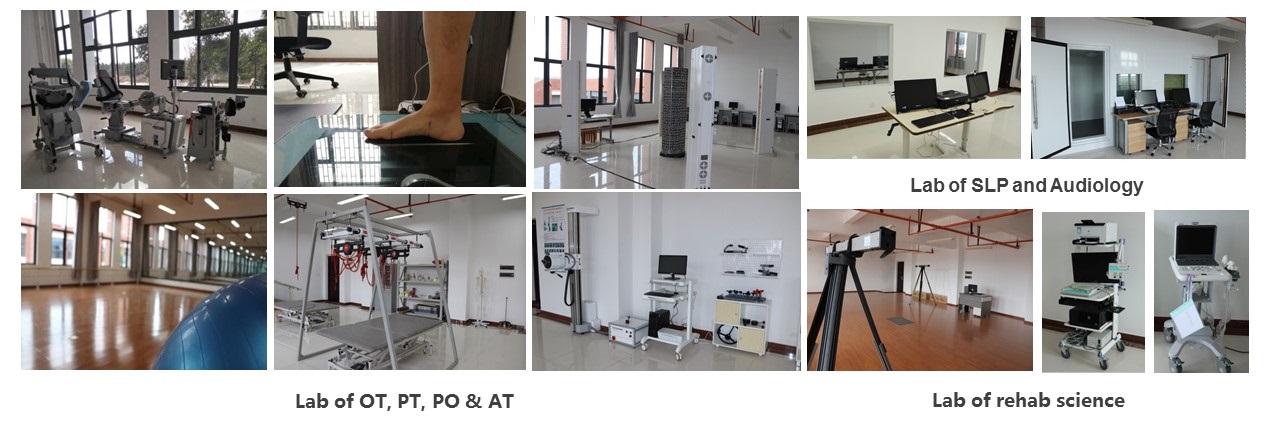 KUNMING MEDICAL UNIVERSITY
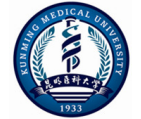 昆明医科大学  Kunming Medical University
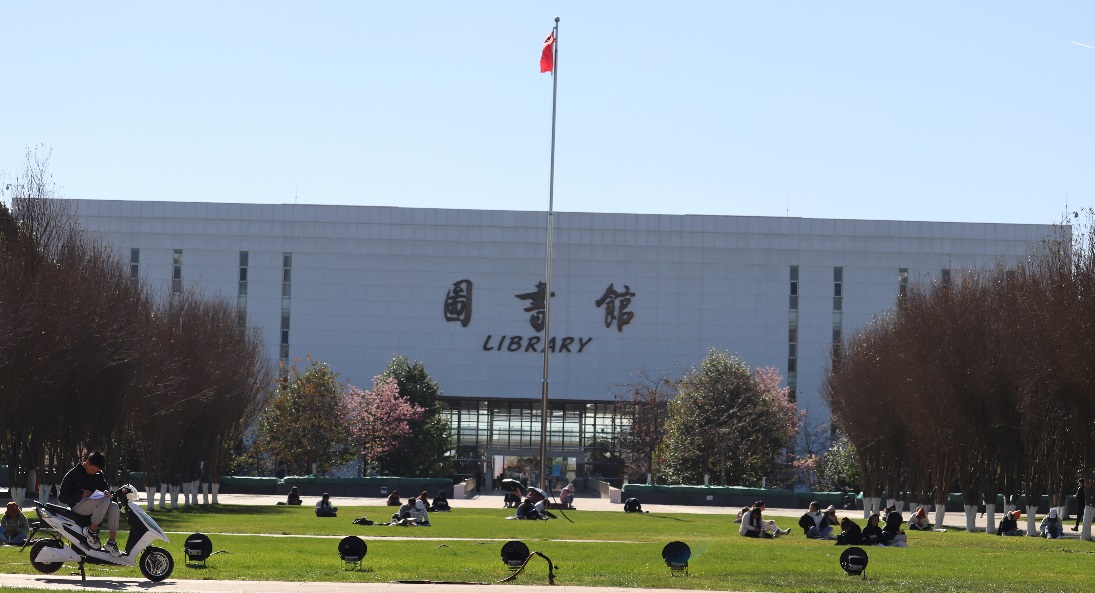 Library is in the middle of the campus, it is the landmark of the university
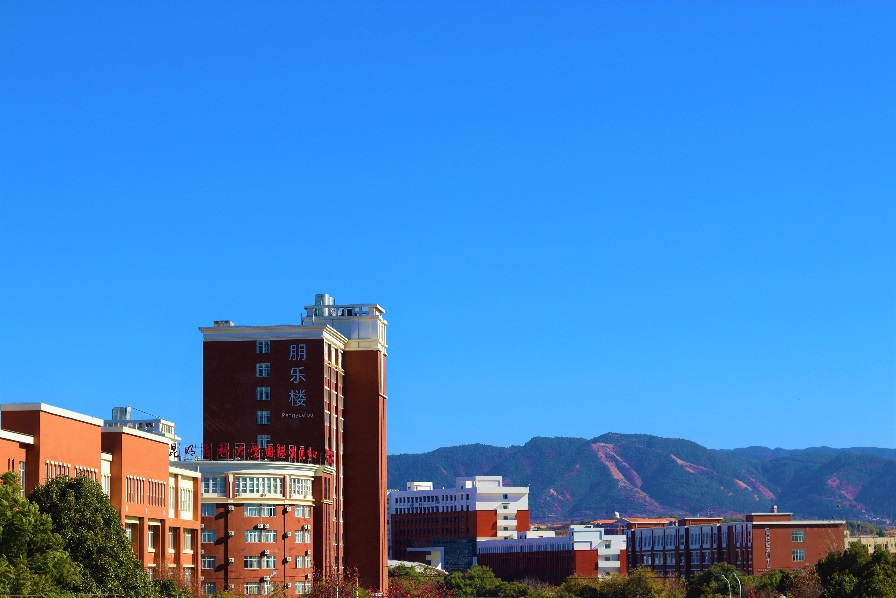 Pengyuelou Building is the dormitory for international students, it is the highest building in the campus
KUNMING MEDICAL UNIVERSITY
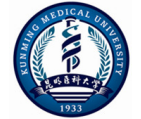 昆明医科大学  Kunming Medical University
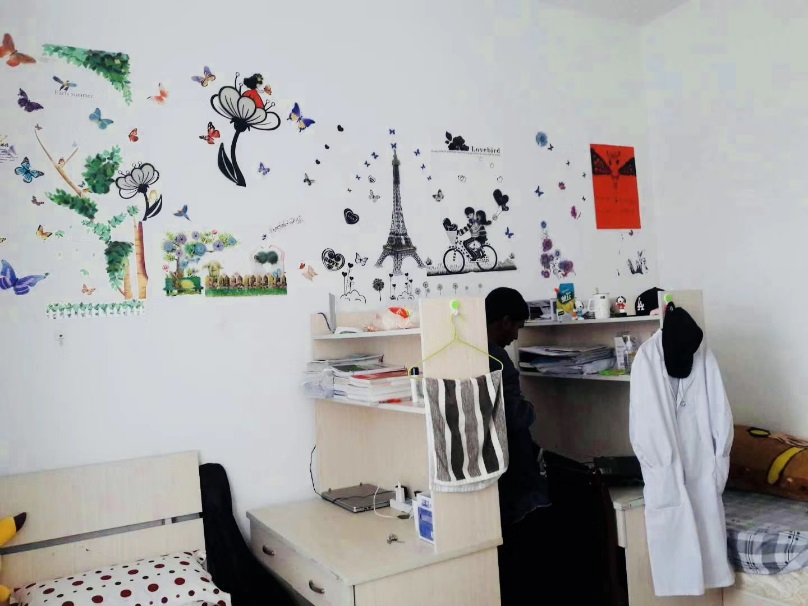 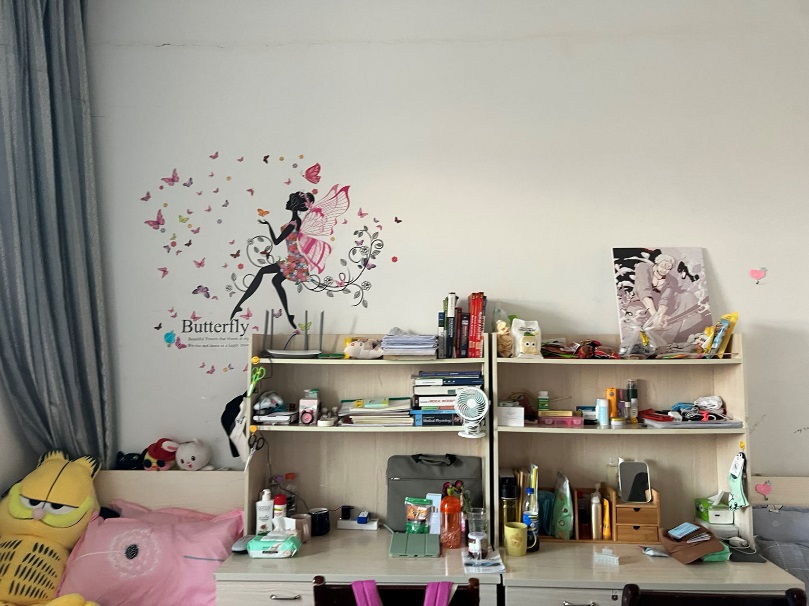 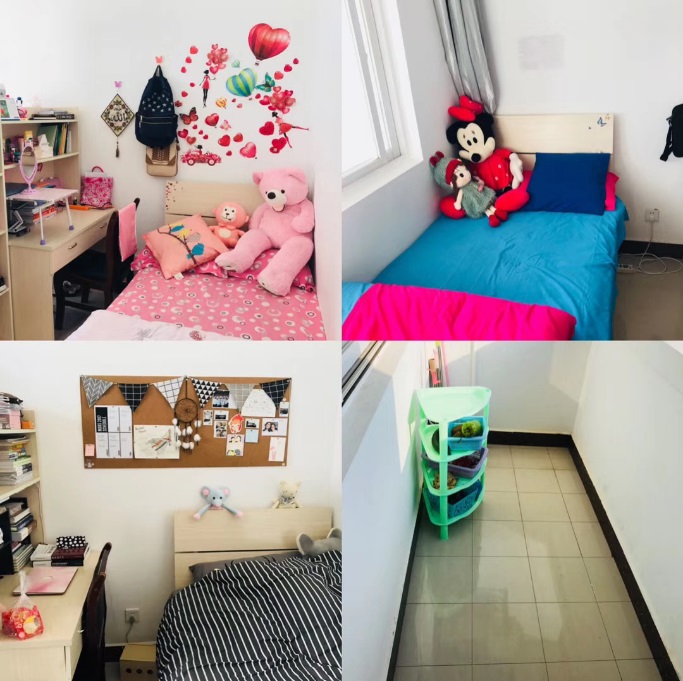 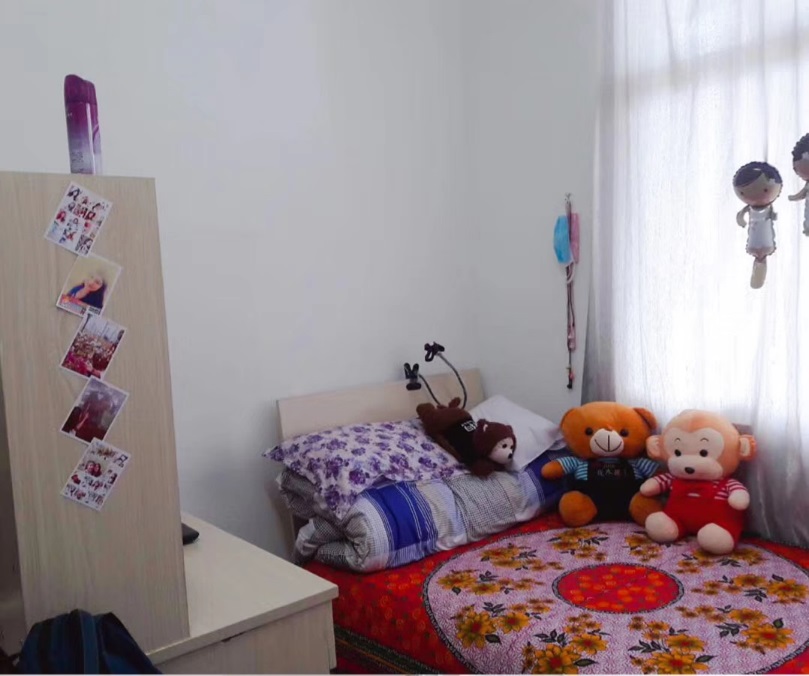 KUNMING MEDICAL UNIVERSITY
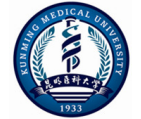 昆明医科大学  Kunming Medical University
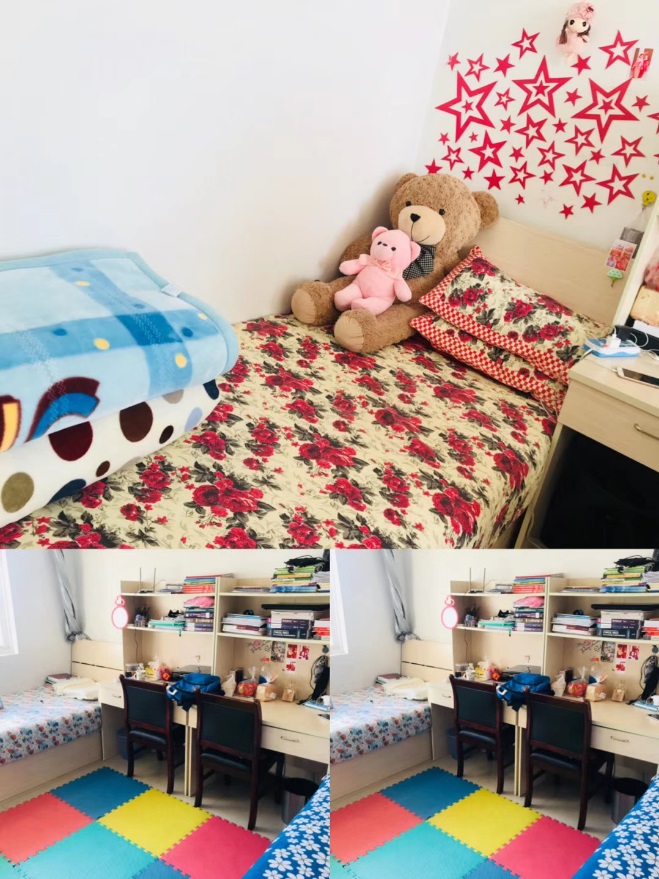 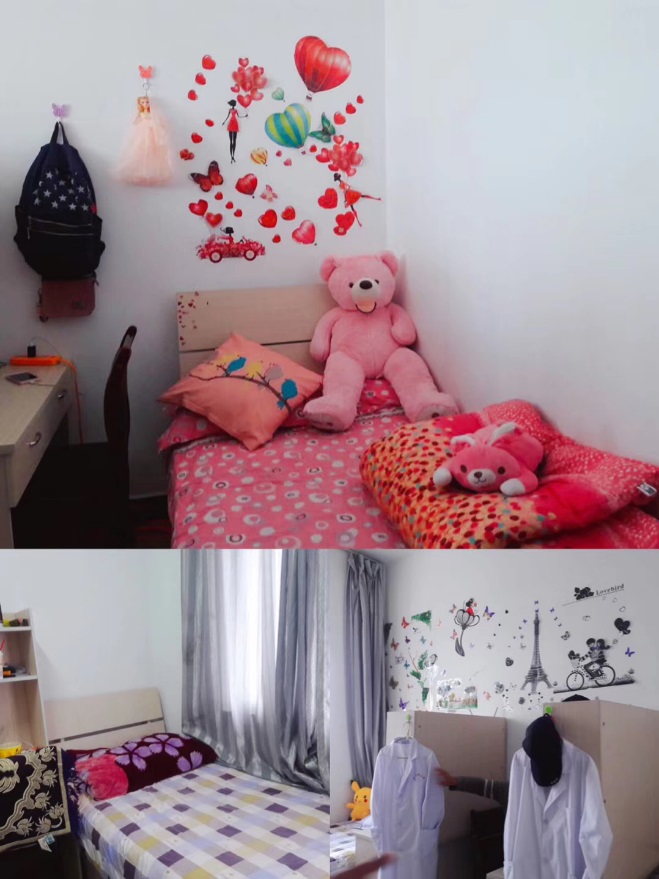 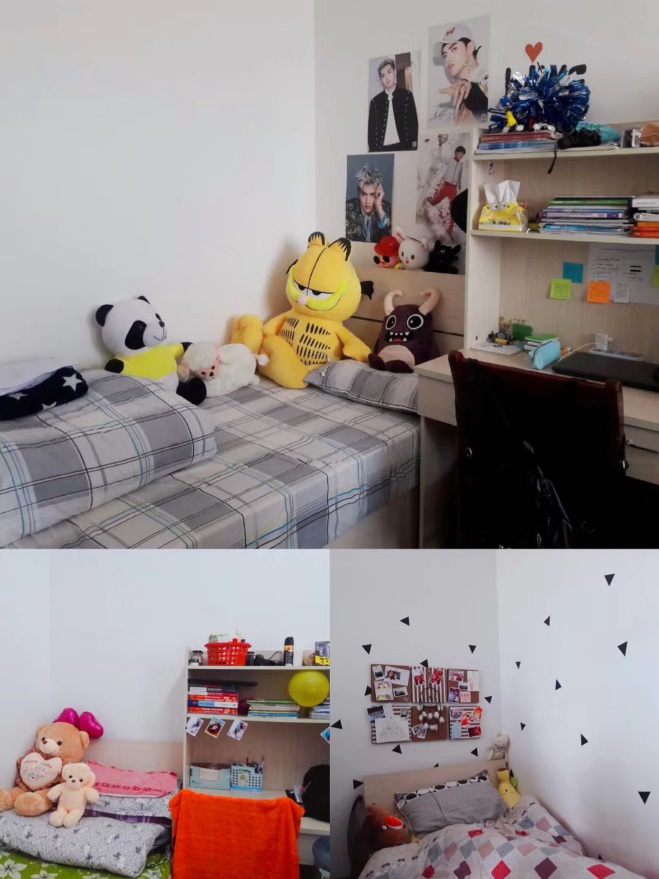 KUNMING MEDICAL UNIVERSITY
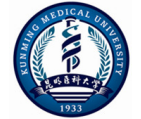 昆明医科大学  Kunming Medical University
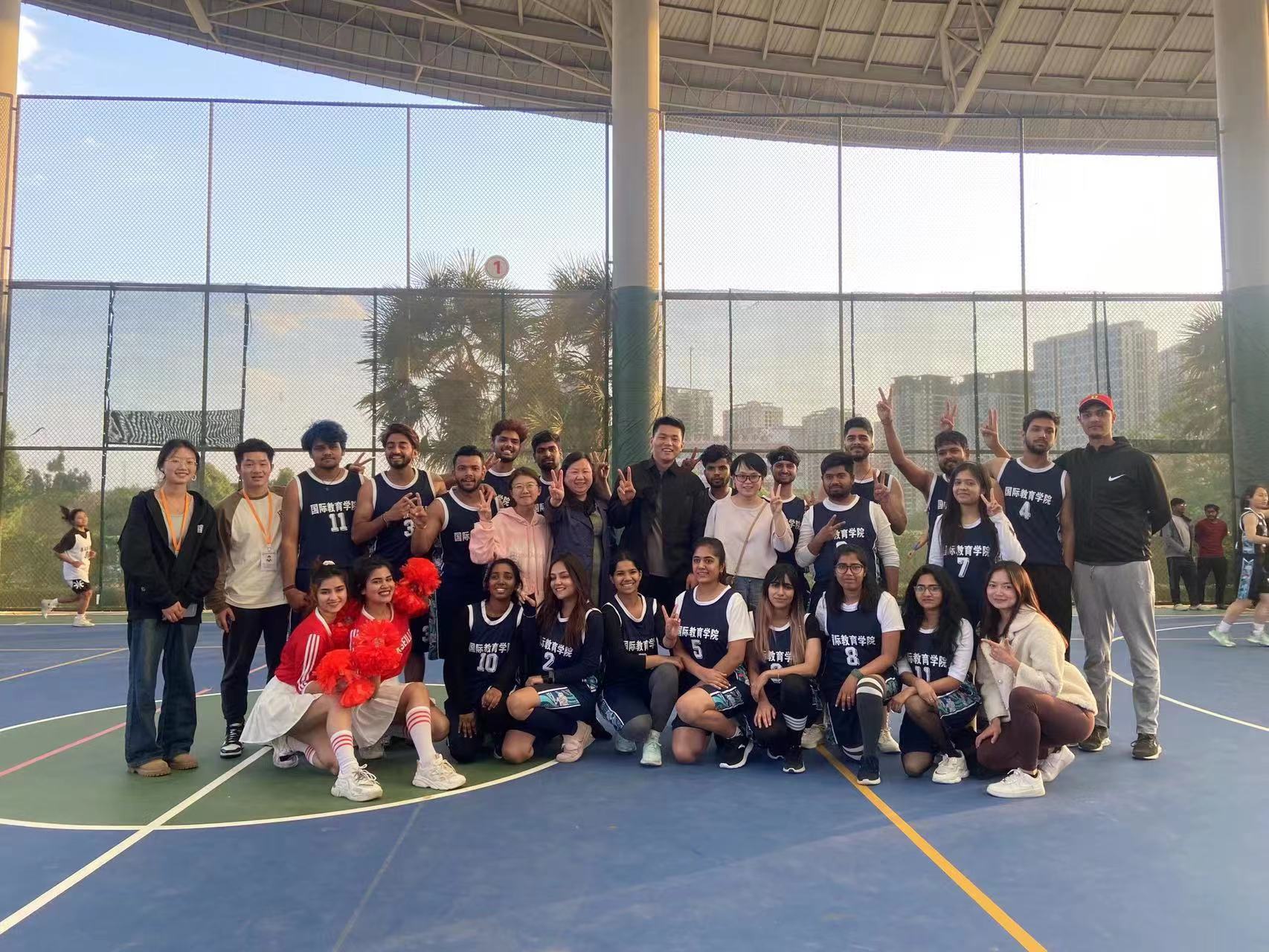 KUNMING MEDICAL UNIVERSITY
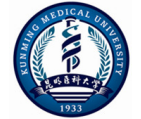 昆明医科大学  Kunming Medical University
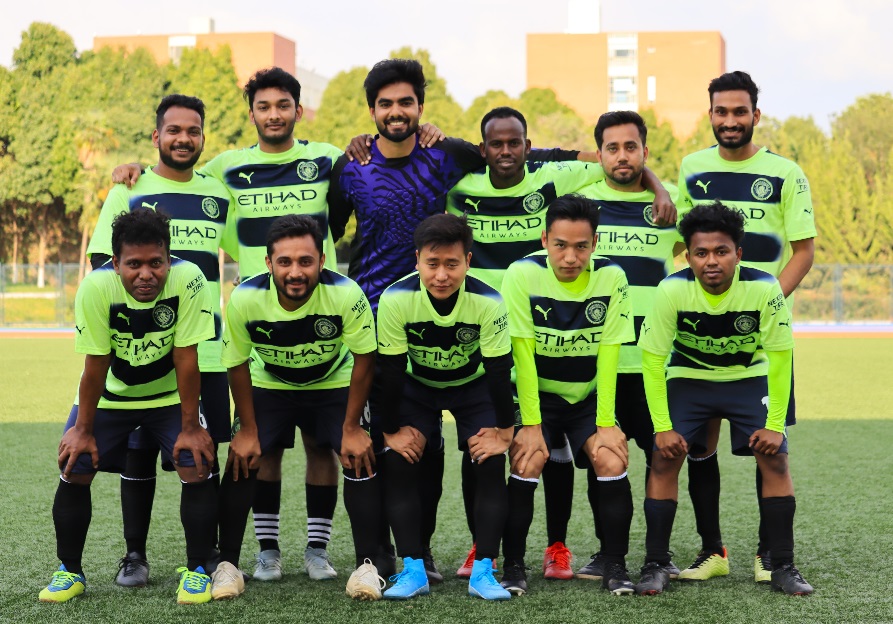 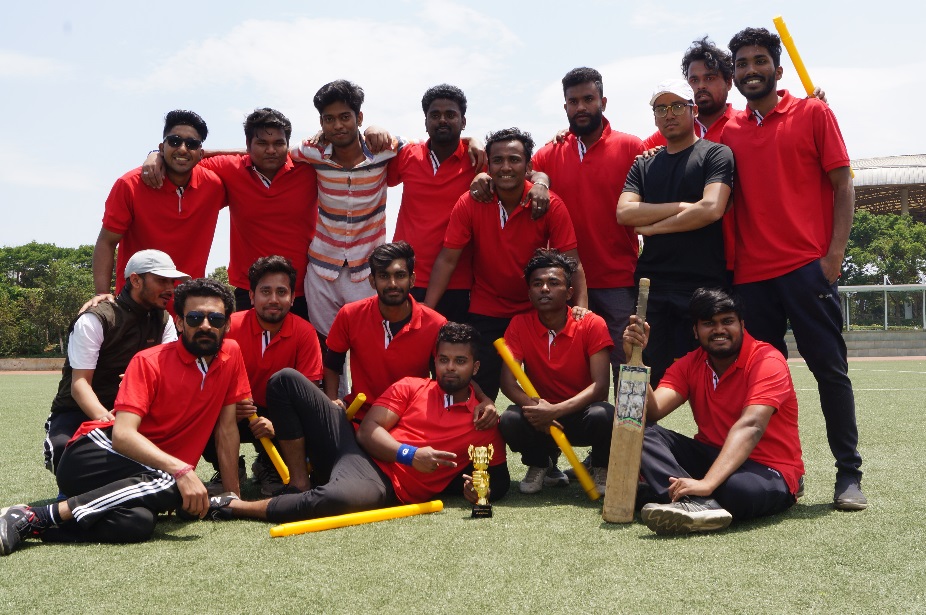 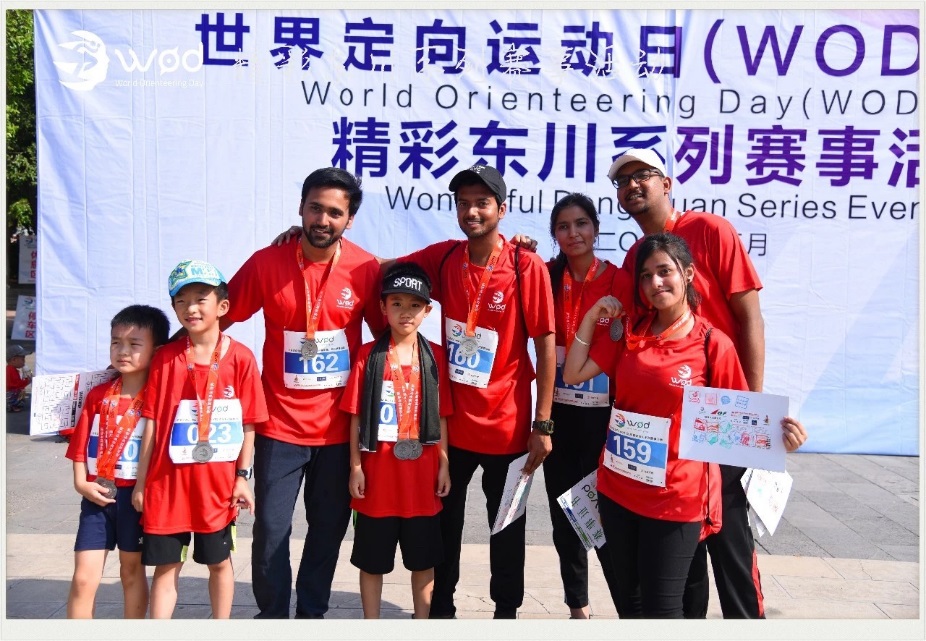 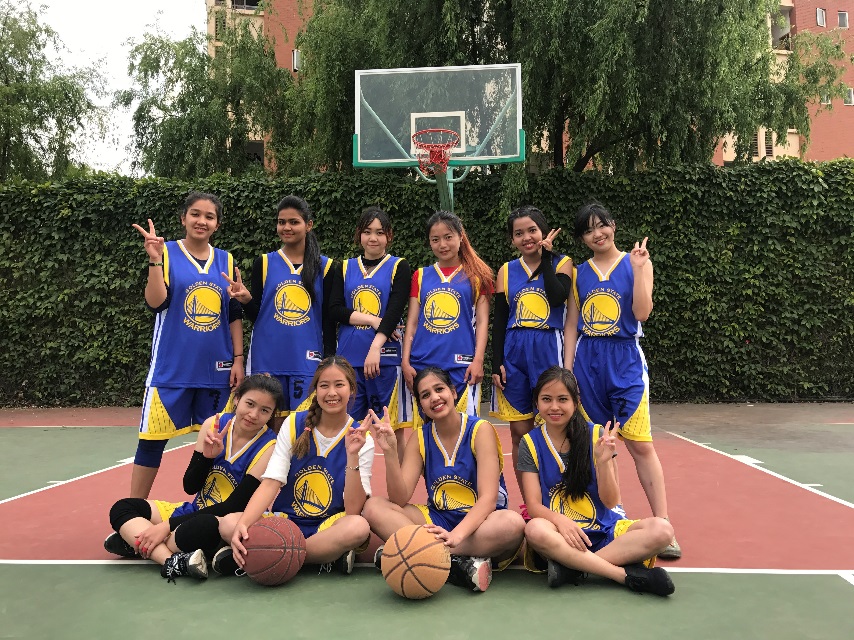 KUNMING MEDICAL UNIVERSITY
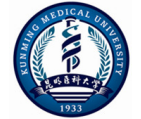 昆明医科大学  Kunming Medical University
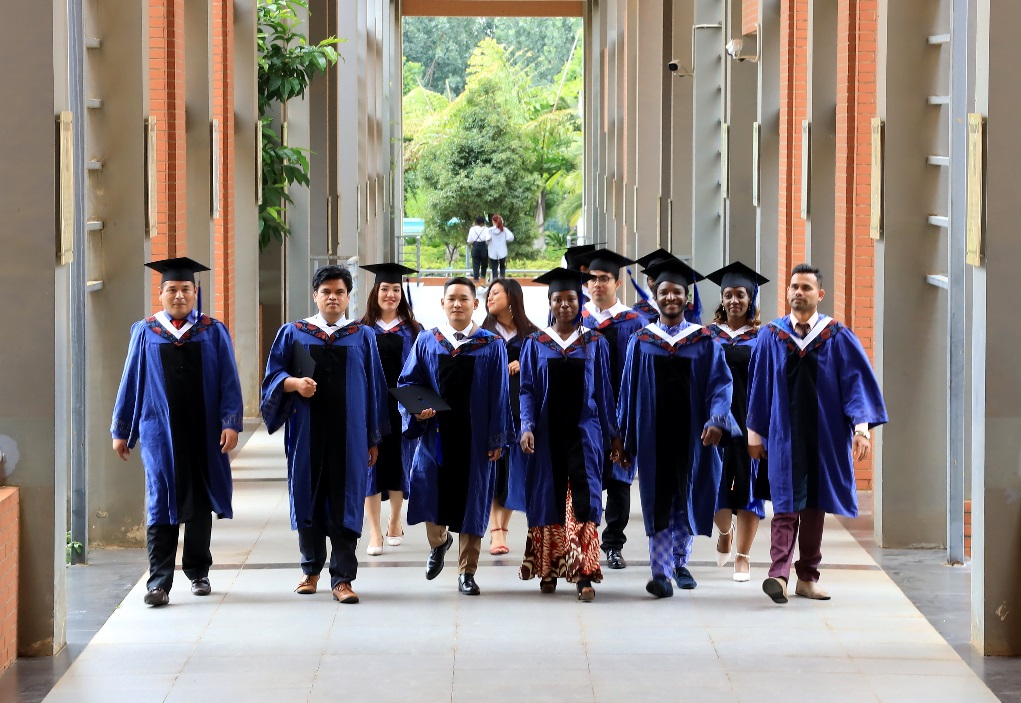 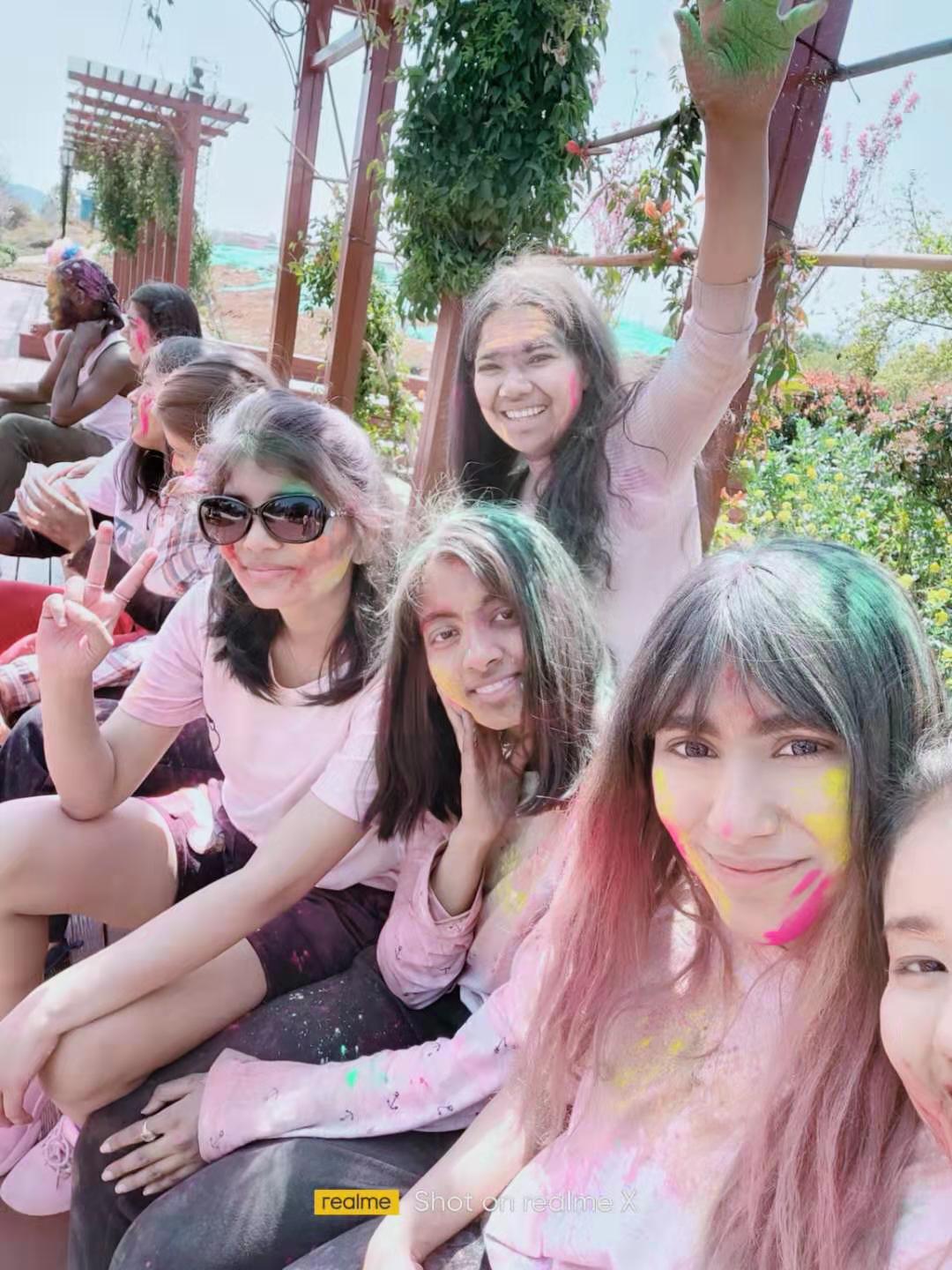 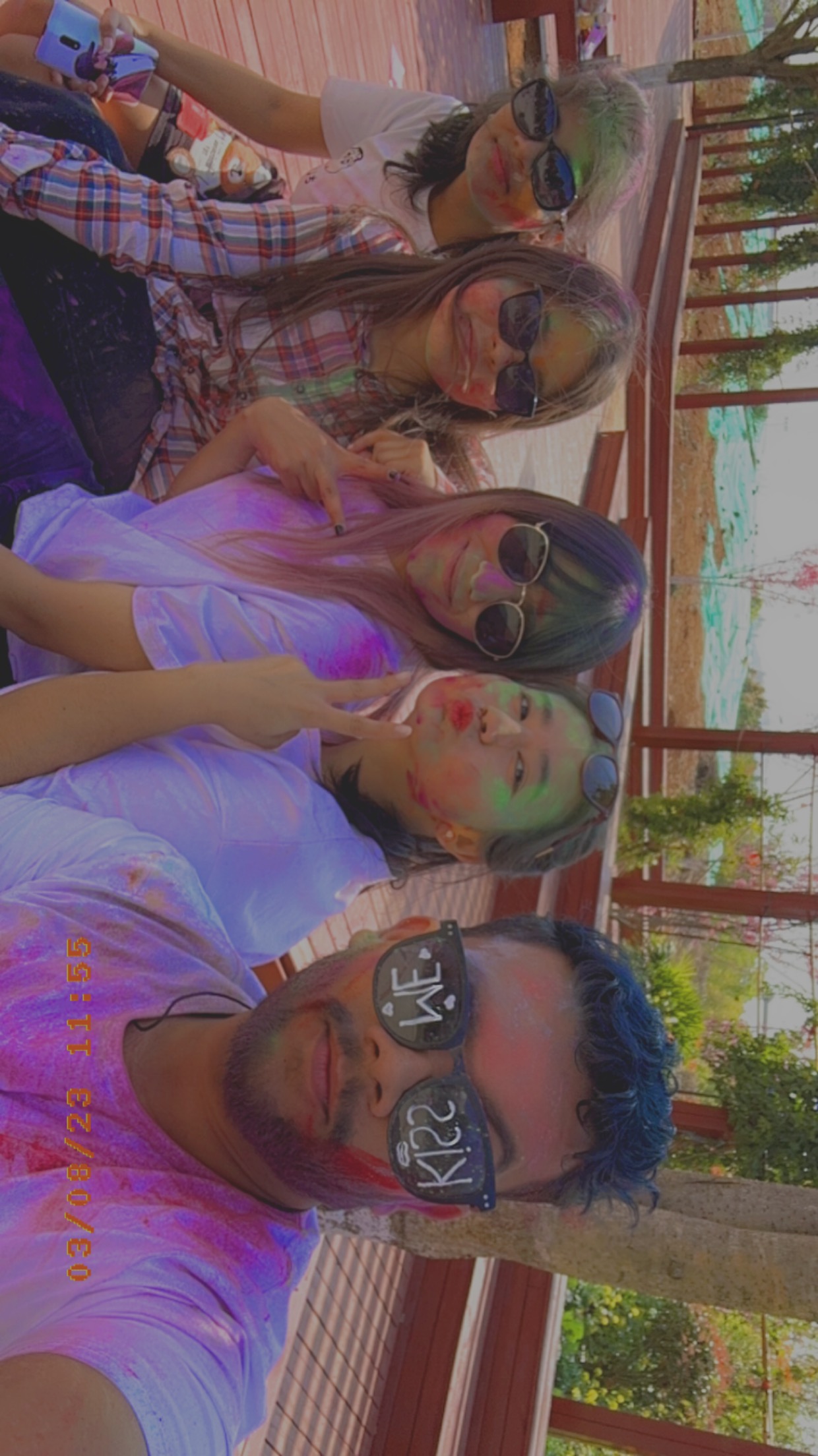 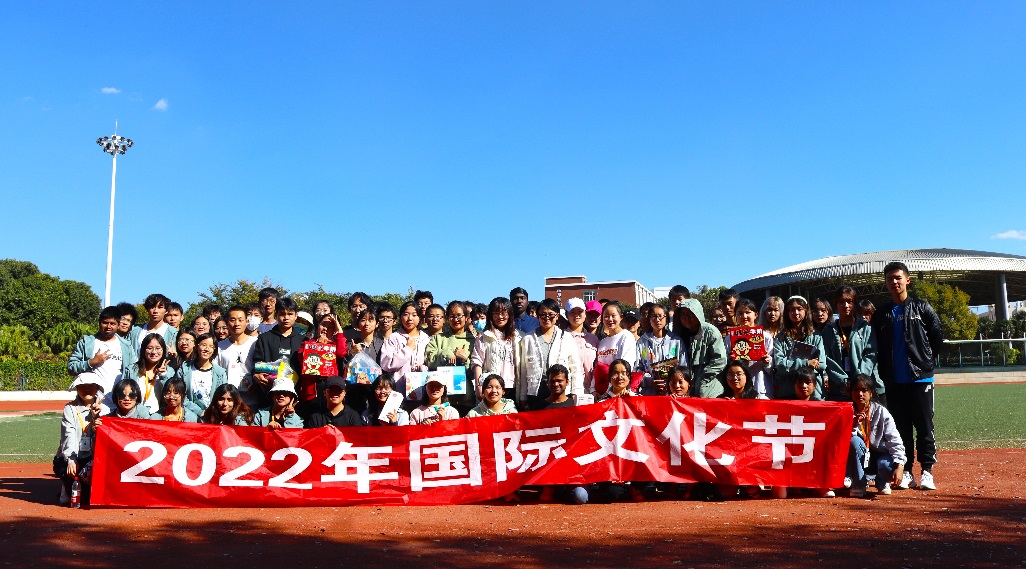 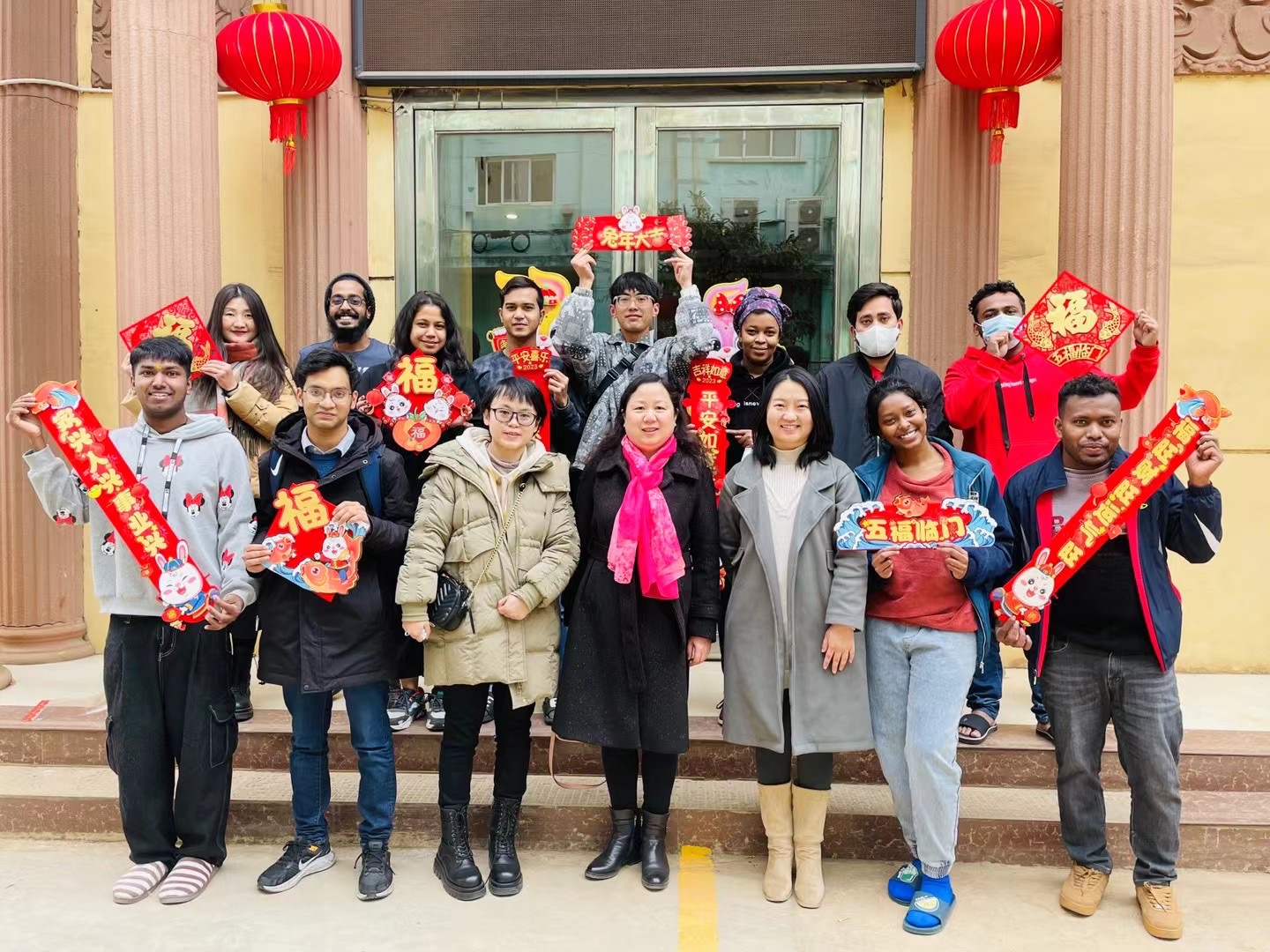 KUNMING MEDICAL UNIVERSITY
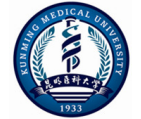 昆明医科大学  Kunming Medical University
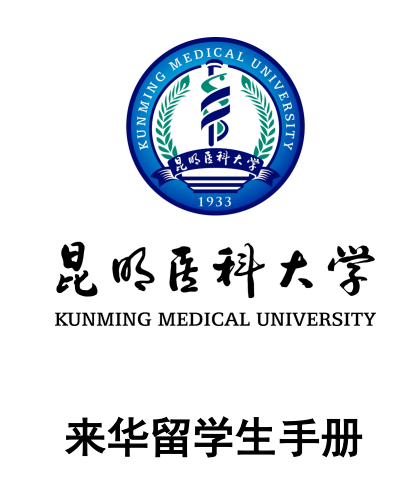 Handbook for International Student
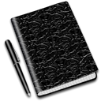 All students shall be abided by the university regulations as well as Chinese laws
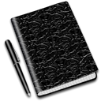 KUNMING MEDICAL UNIVERSITY
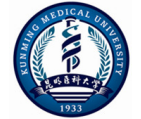 昆明医科大学  Kunming Medical University
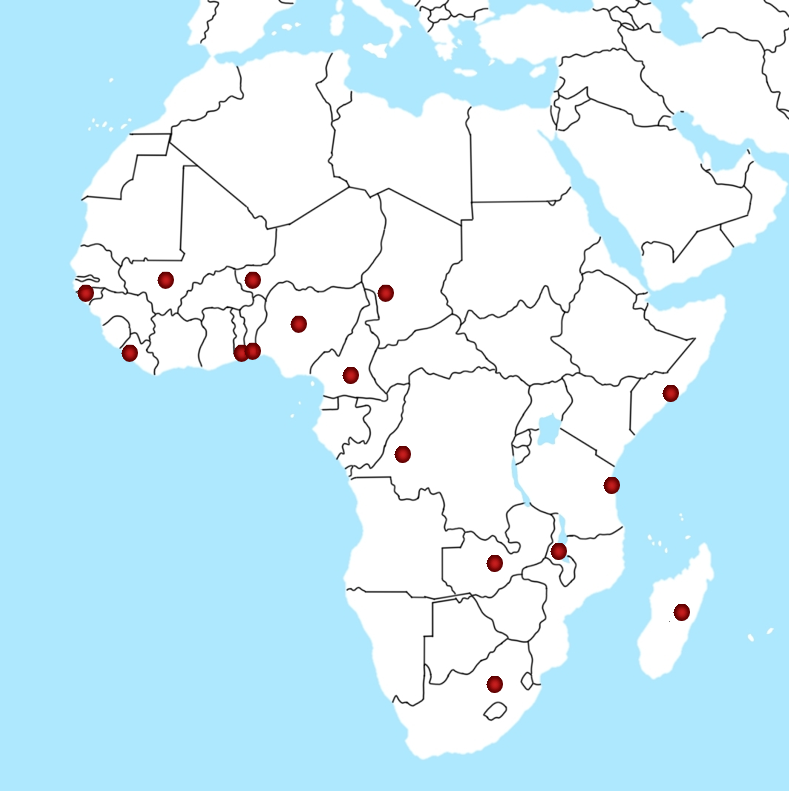 27 students come from 16 countries of Africa
Benin, Chad, Liberia, Nigeria, Mali, Tanzania, Togo, Zambia, and so on
Covers bachelor’s, Master’s 
and Doctor’s degree
KUNMING MEDICAL UNIVERSITY
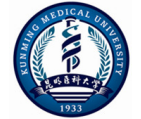 昆明医科大学  Kunming Medical University
1
4 directly affiliated hospitals
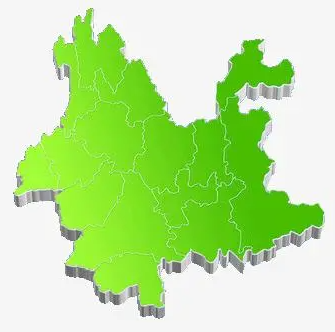 2
11 non-directly affiliated hospitals
3
17 teaching hospitals
4
42 practice hospitals
5
15 practice teaching community bases
6
76 practice teaching bases for certain programs
Well developed hospital networks
KUNMING MEDICAL UNIVERSITY
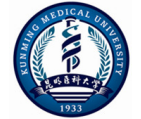 昆明医科大学  Kunming Medical University
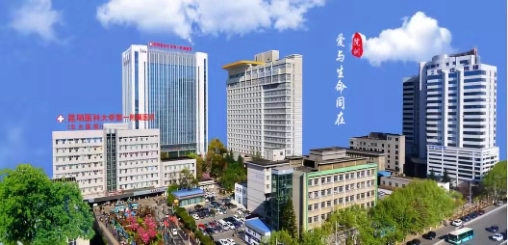 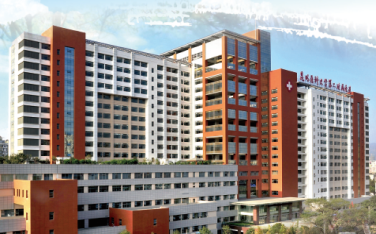 First Affiliated Hospital, Ranking No.41 domestic
1st
DIRECT 
AFFILIATED
HOSPITALS
Affiliated Stomatology Hospital and School of Stomatology
Second Affiliated
 Hospital, Ranking No. 89 domestic
4th
2nd
3rd
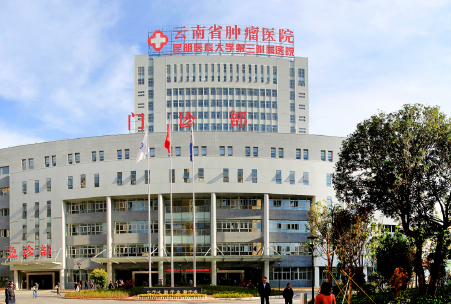 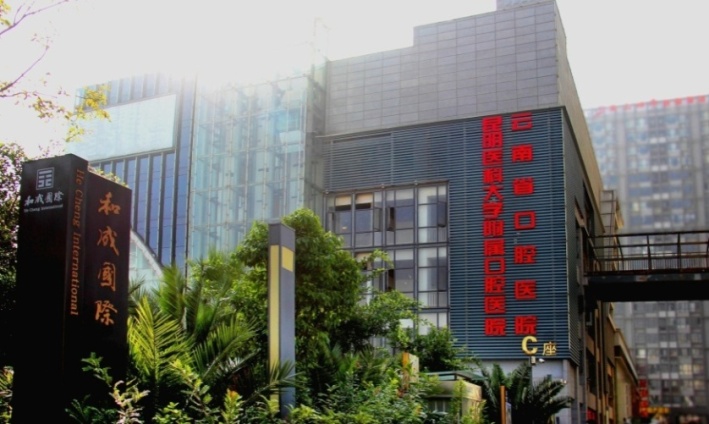 Third Affiliated Hospital, Ranking No.15 among 
oncologic domestic
KUNMING MEDICAL UNIVERSITY
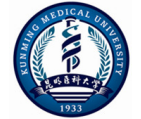 昆明医科大学  Kunming Medical University
All affiliated hospitals are Grade-A Tertiary Hospitals
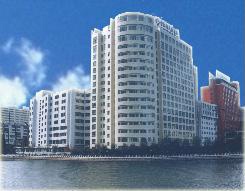 Fifth Affiliated Hospital
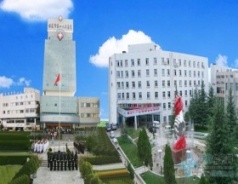 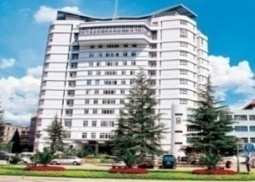 Affiliated Zhaotong 
Hospital
Sixth Affiliated Hospital
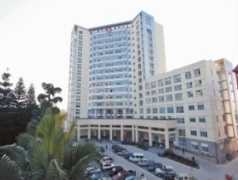 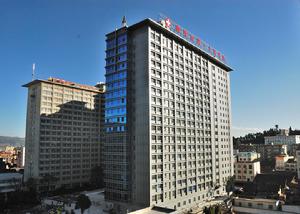 Affiliated Dehong 
Hospital
Affiliated Qujing 
Hospital
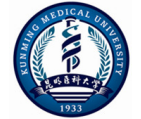 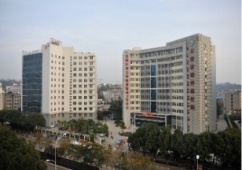 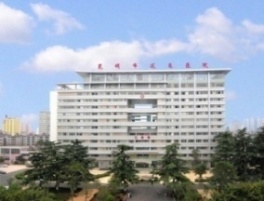 Affiliated Psychiatric
Hospital
Affiliated Yan An 
Hospital
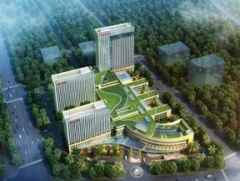 Affiliated Fuwai 
Cardiovascular Hospital
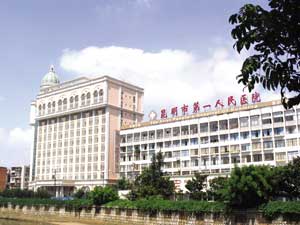 Affiliated Calmette 
Hospital
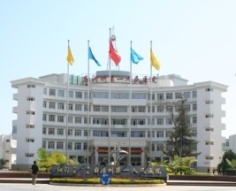 Affiliated Honghe 
Hospital
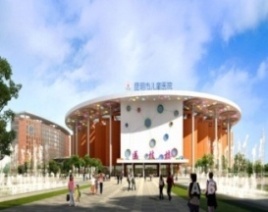 Affiliated Children’s 
Hospital
KUNMING MEDICAL UNIVERSITY
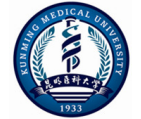 昆明医科大学  Kunming Medical University
1
More than 400 full-time international graduates
2
More than 100,000 full-time graduates
3
More than 100,000 part-time graduates
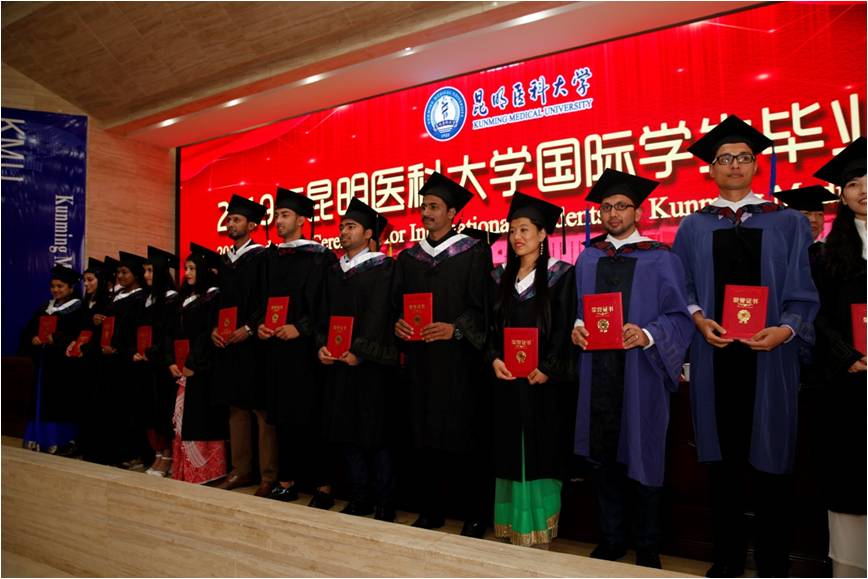 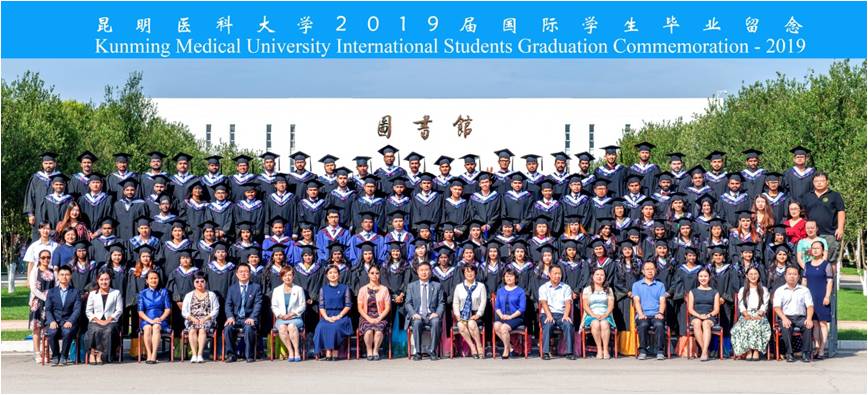 KUNMING MEDICAL UNIVERSITY
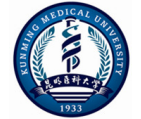 昆明医科大学  Kunming Medical University
TO THE FUTURE
育人是大学之本
Talent cultivation is foundation of higher education 
质量是高等教育之“生命线”
Quality is core of higher education
高质量是高等教育发展的必由之路
High-quality is essential way for higher education development
KUNMING MEDICAL UNIVERSITY
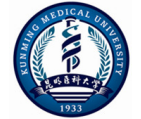 昆明医科大学  Kunming Medical University
HOW TO APPLY
Chinese  Government  Scholarship  http://www.campuschina.org
The Other Programshttp://study.kmmc.cn  or  https://kmmc.17gz.org
KUNMING MEDICAL UNIVERSITY
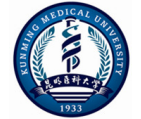 昆明医科大学  Kunming Medical University
OFFICIAL WEBSITE
http://www.kmmc.cn
Address: 1168 West Chunrong Road, Chenggong District,
Kunming, 650500, Yunnan, P.R. China.
Email: application_for_admission@kmmu.edu.cn
Tel : +86-871-65932610
Fax: +86-871-65932610
Staff: Mr. LI, Ms. Zhang
KUNMING MEDICAL UNIVERSITY